Review Of CDA ½ and Landmarks
True Anodontia
Partial True AnodontiaMost common missing 3rd molars  and lateral incisors
Partial false Anodontia
Mesiodens/Supernumerary
Microdontia
Marcrodontia
Gemination/ Right                           Fusion/ left
Peg- Lateral
Fusiontwo roots/twocrowns
Dens in dente
Dilaceration
Concresences
Taurodontia
Hypercementosis
Amelogenesis Imperfecta
Dentinogenesis Imperfecta
Hutchinson Incisors
Mulberry Molars
Mental Forman
Radiolucent
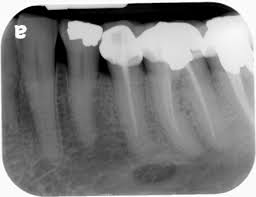 Incisive Foramen/Incisive canalRadiolucent
Nutrient CanalRadiolucent
Mental RidgeRadiopaque
Lingual Foramen
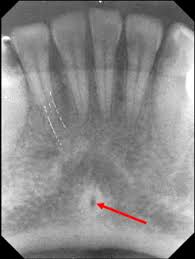 Radiolucent
Genial TubericalRadiopaque
Submandibular gland fossa
Radiolucent
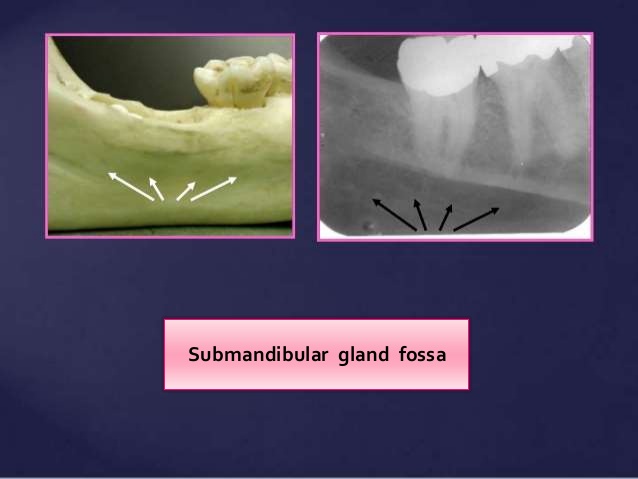 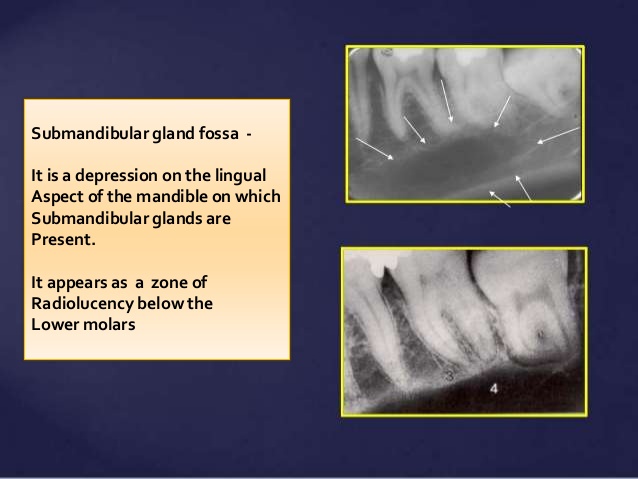 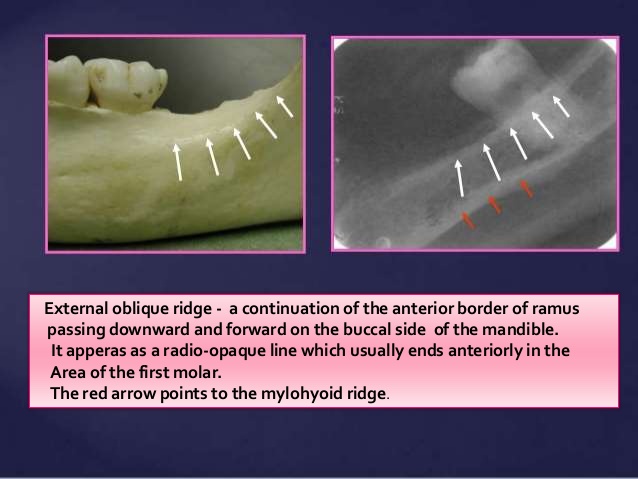 External Oblique ridge
Radiopaque
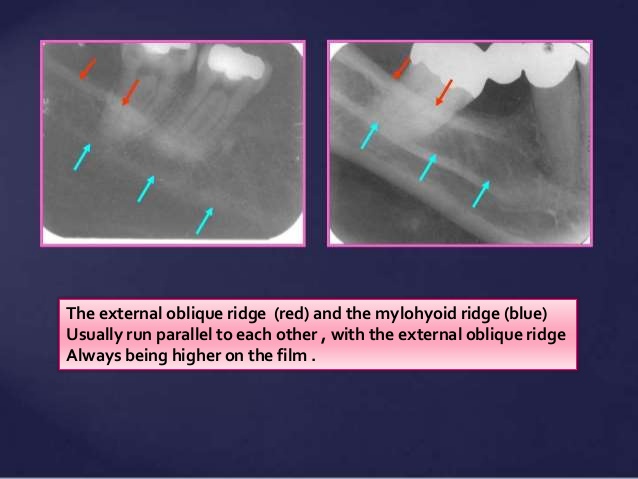 Internal Oblique Ridge/ Mylohyoid Ridge
Radiopaque
Mandibular canal/ inferior alveolar canal Radiolucent
Inferior border of the Mandible
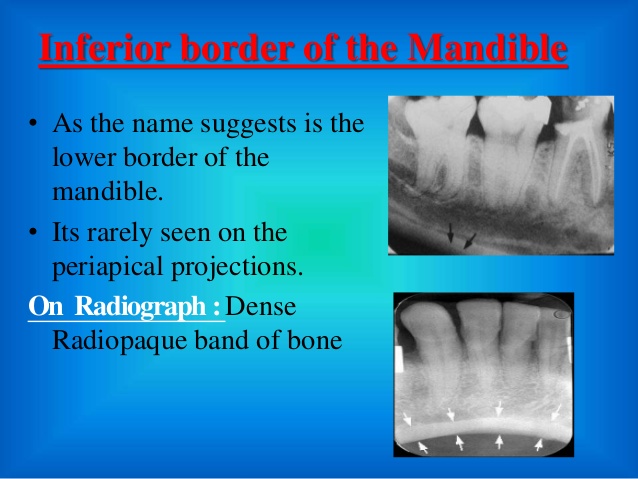 Radiopaque
Median Palatine SutureRadiolucent
Nasal Fossae/ cavity
Radiolucent
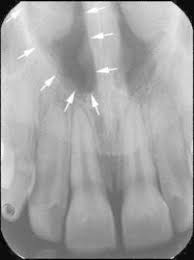 Lateral Fossae/Canine Fossae
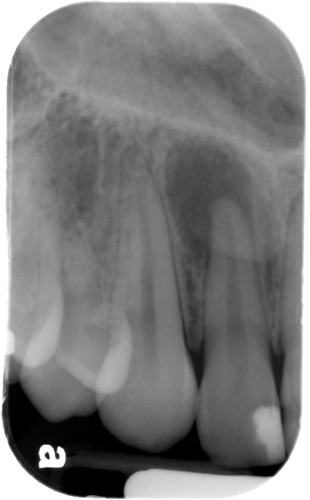 Radiolucent
Canine Fossa
Maxillary Sinus (Atrium of Highmore)
Radiolucent
The W shape = Walls/floor
Of the max. sinus and
Sinus septum
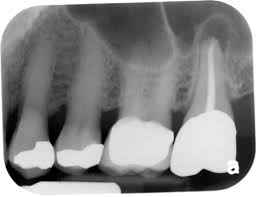 Nasal Septum and Spine Radiopaque
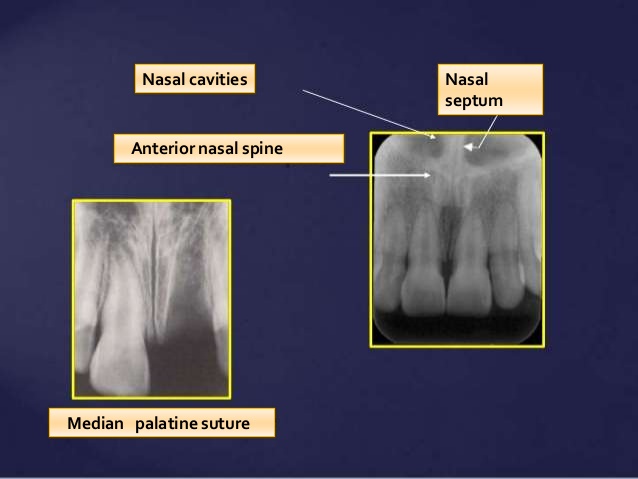 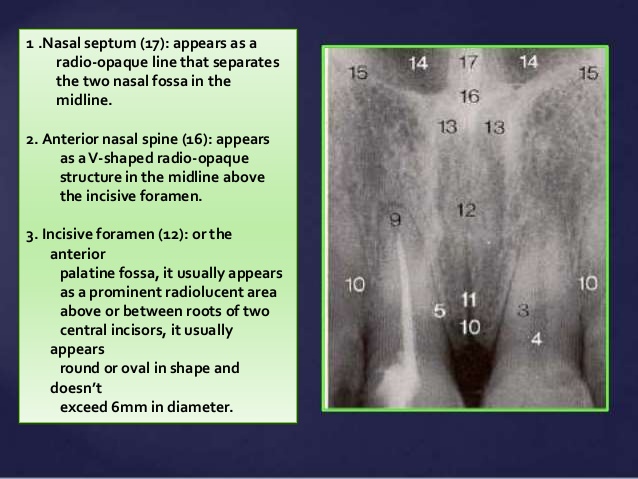 Radiopaque
Soft tissue shadow of the noseradiopaque
Zygomatic Process
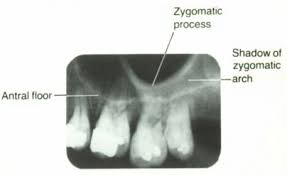 Radiopaque
Hamulus
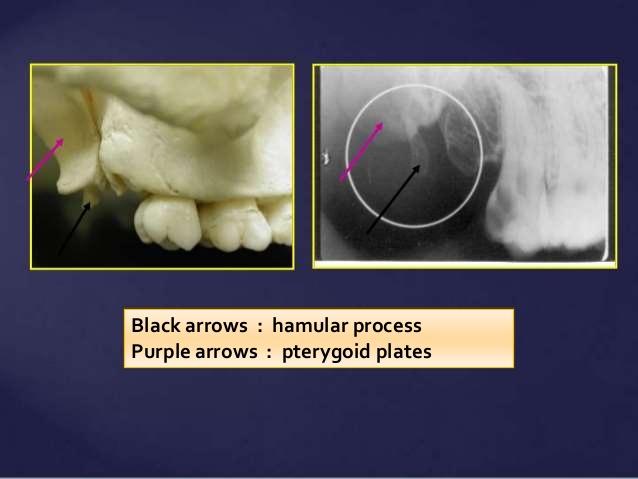 Radiopaque



Lateral (external)
Pterygoid Plate
(Purple)    
radiopaque
Inverted Y (Floor of nasal fossa/ Anterior border of max. sinus)
Radiopaque
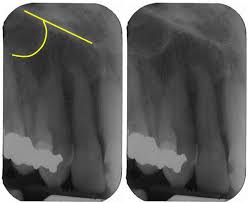 Coronoid Process
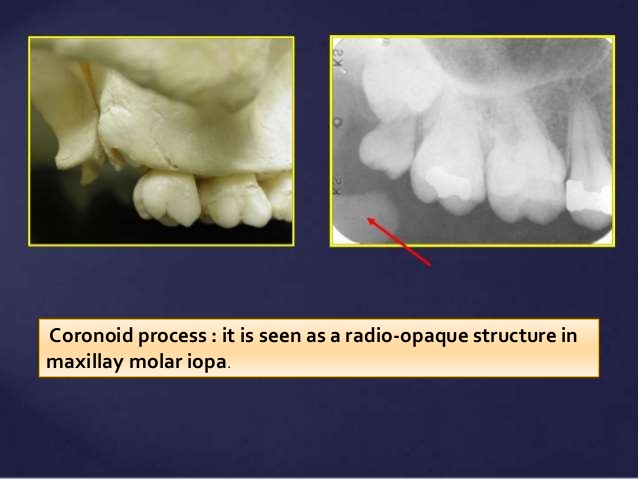 Radiopaque
Maxillary Tuberosity
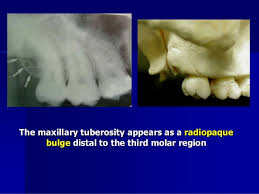 Radiopaque